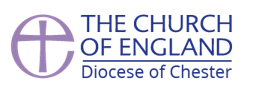 Welcome to the DAC
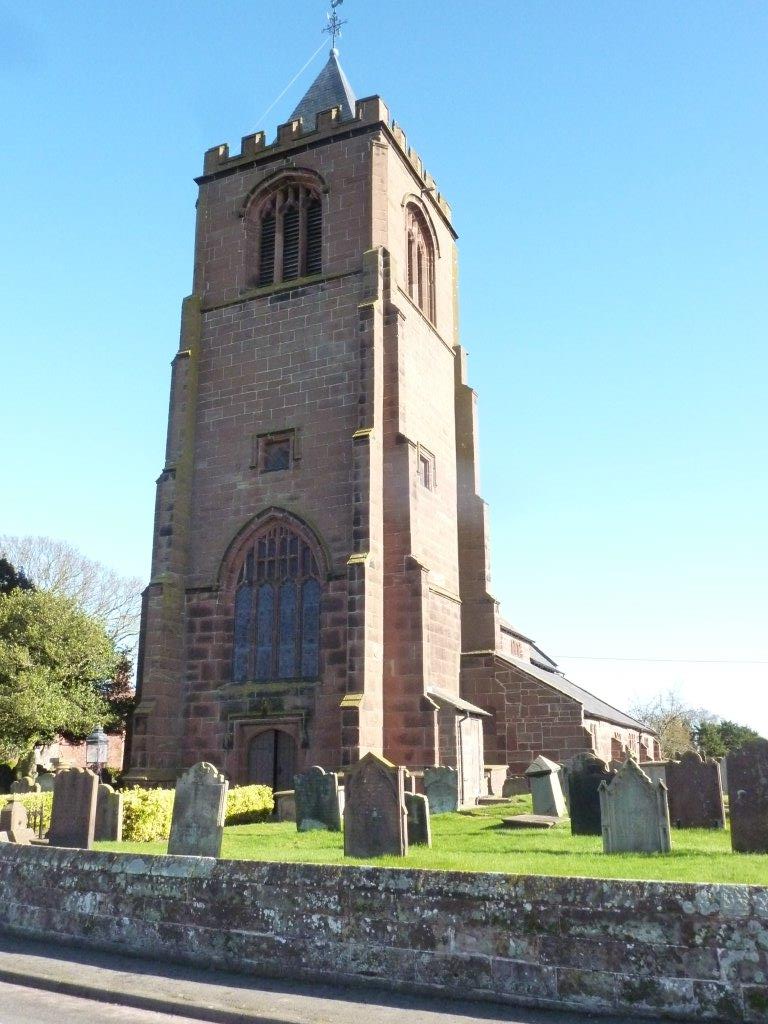 Introduction to Faculties
Introduction to faculties…
Types of permission
List A – minor works with no permission needed – if in doubt ask

     List B – Archdeacon’s permission  - proposals usually need review  
	
Faculty – needs consideration by DAC, and is approved by the Diocesan Chancellor
Submitted via the Online Faculty System
Record List A works
Submit requests for List B works
Submit faculty applications
Submit requests for temporary minor re-ordering
Remember the DAC office is happy to help!
Diocesan Advisory Committee for the Care of Churches
Chairman
Archdeacons
Clergy members
Architect members
Lay members
The DAC considers…
What the DAC does
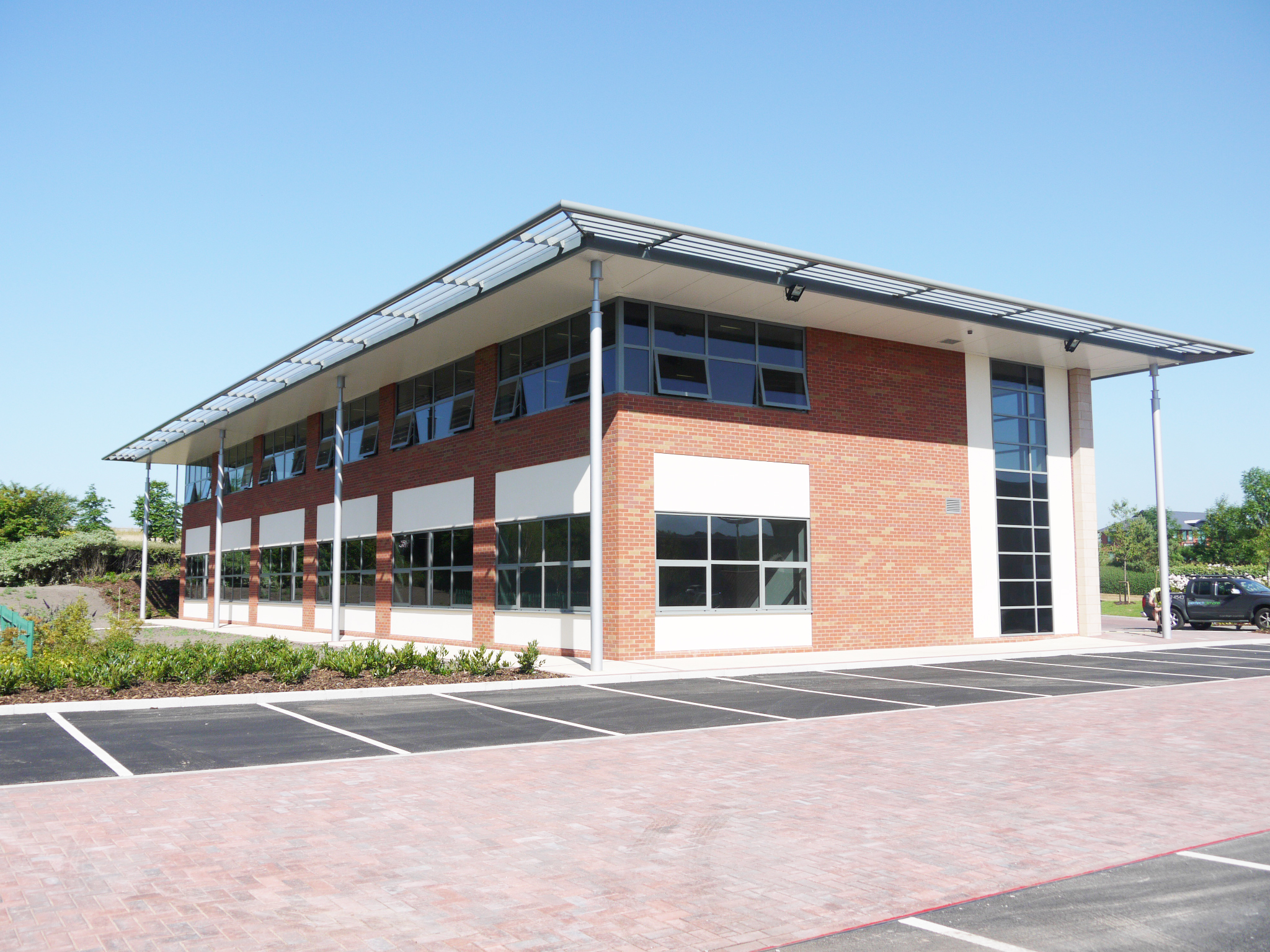 The office
DAC Secretary – Caroline Hilton
Assistant to DAC Secretary – Katy Purvis

We liaise with:
Registrar – Lisa Moncur
Clerk – Joanne Williams
Archdeacons - Michael Gilbertson, Ian Bishop
Church Buildings Missioner – Emily Allen
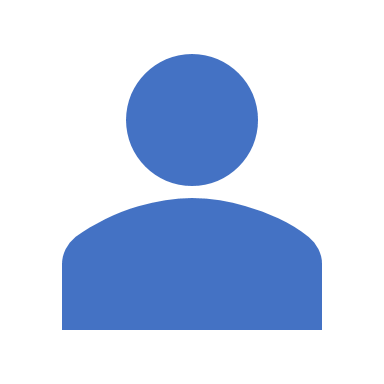 DAC office: what we do
Large complicated matters may take longer to process. Needs to be worked through carefully as it is legal documentation
We’re here to help!
We try to deal with applications and queries as swiftly as possible
DAC office is a busy office!
Site visits
*A Statement of Need must be provided in order for a DAC Sub-Committee visit to take place. Template available - ask the DAC office or visit Church Buildings Council webpages
Faculty Fees
There is a standard statutory fee, currently £296.20 which is payable on the lodging of all faculties. This amount is stipulated by legislation made by Parliament and is fixed. 

This fee is usually payable by the Parish.

The Faculty Fee should be paid when you send your Public Notice and Certificate of Publication to the Registrar.  The Registrar will then be able to progress your petition and submit it to the Chancellor for his determination.